27/11/1436
Accomodation
1
Errors of refraction:-

1-Hypermetropia (hyperopia = far-sightedness) 

( small eyeball, focus behind retina, 
headache&blurred vision 
continuous accomodation—muscular effort--- cause headache, prolonged covergence by accomodation-----squint
correction by biconvex lens)
2-Myopia(nearsightedness)
( genetic,large eye ball, long anteroposterior diameter,or extensive close work as in studying-----cause focus in front of retina 
 correction by biconcave lens to diverge rays before strike lens)
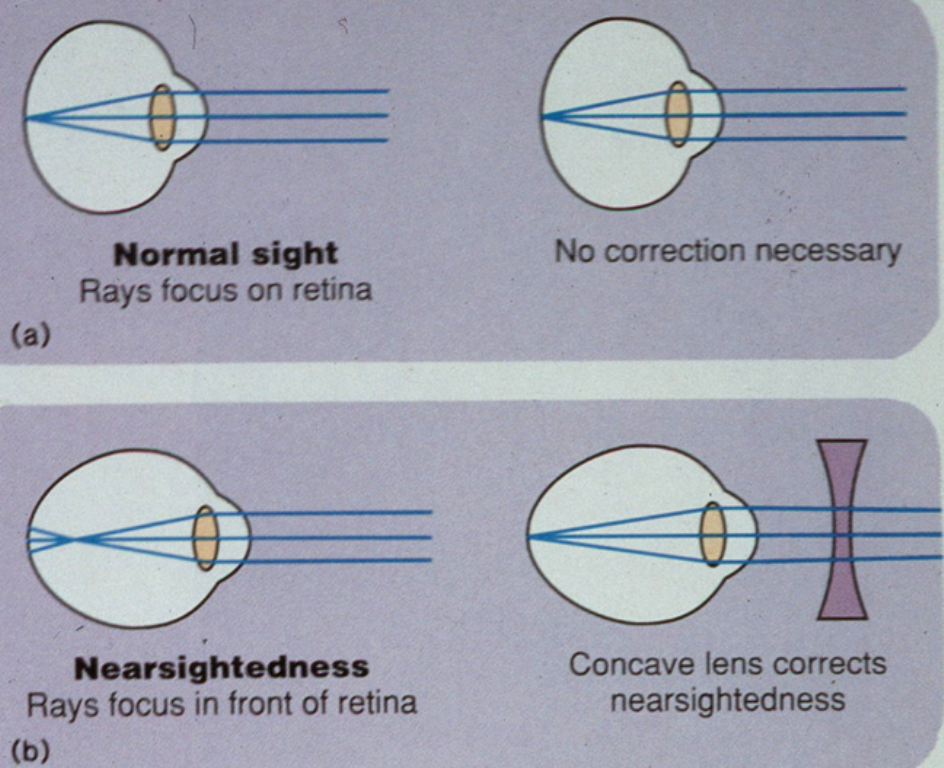 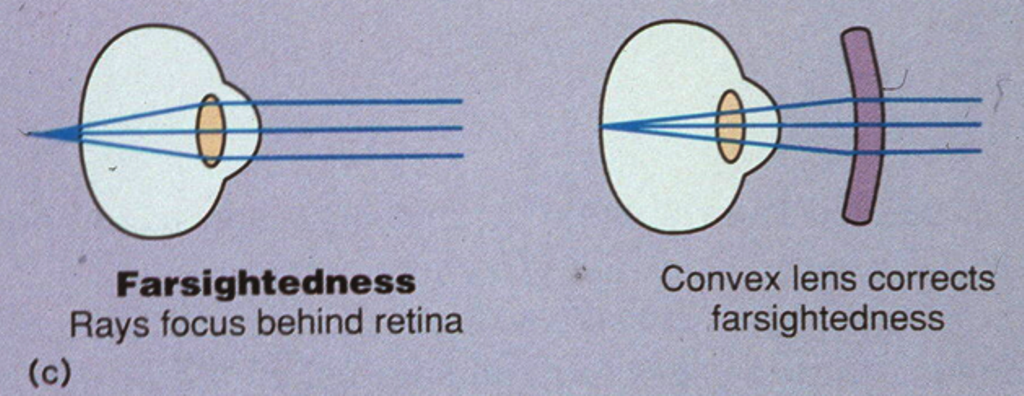 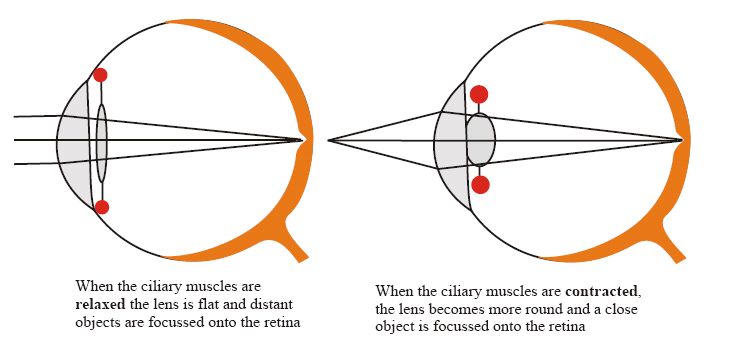 Image Formation
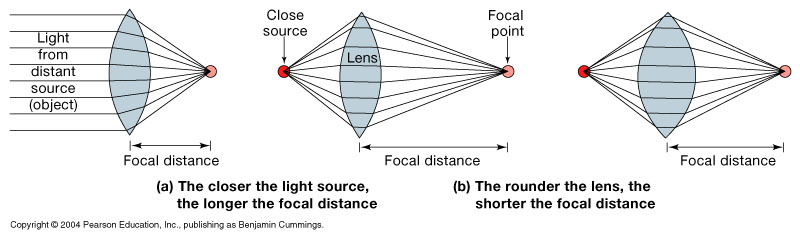 27/11/1436
6
Figure 17.9
(2) Once you shift your gaze from the distant object to focus on a close object , the Ciliary muscle contrcts  relaxing the Suspensory ligament  allowing the lens to bulge and increase in thickness  thereby increasing its refractive power ( focusing on a close object ) .
Accommodation
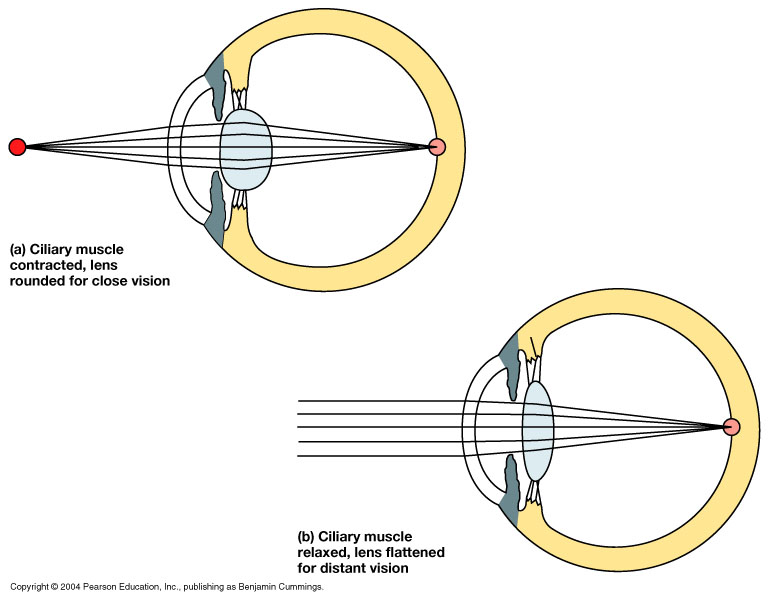 (1) When you look at a distant object the ciliary muscle is relaxed and the suspensory ligament is taut , pulling on the lens and making it thinner  reducing its refractive power .
27/11/1436
7
Figure 17.10
Figure 17.11  Visual Abnormalities
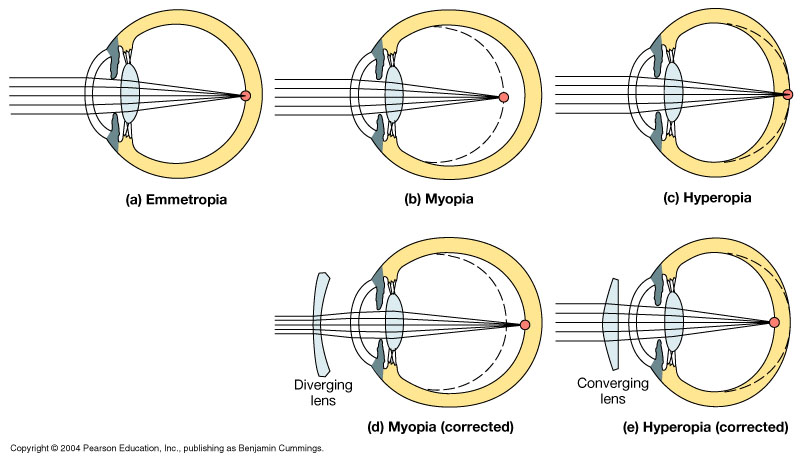 Long-shghted
Short-sighted
Normal
Biconcave lens
Biconvex lens
27/11/1436
8
Figure 17.11
3-Presbyopia ( eye near point receeds  by age due to loss of accomodation
- correction by biconvex lens

4-Astigmatism (uneven &  ununiform corneal curvature,very rare ununiform lens curvature)
-rays refracted to  diff focus---------blurred vision
-correction by cylindrical lens
3-Presbyopia ( eye near point receeds  by age due to loss of accomodation
- correction by biconvex lens

4-Astigmatism (uneven &  ununiform corneal curvature,very rare ununiform lens curvature)
-rays refracted to  diff focus---------blurred vision
-correction by cylindrical lens
Priciples of optics:-
principle focus:-(parallel rays strike biconvex lens refracted in a point is PF.
principle axis:- PF lies on line pass through centers of lens curvatures
Principal focal distance:-distance between lens & PF.
Biconvex lens(converge) & biconcave lens(diverge)
Diopter (measure of refractive power) = 1  / Principal focal distance in meters
Exp/  if Principal focal distance of a lens is 25cm,so its R.P=1/ 0.25 meter = 4D 
Emmetropic eye;-normal eye has image on retina,has diopteric power 60D 
Lens-retina distance  =15mm
The greater the curvature of the lens, the greater the refractive power of the eye.
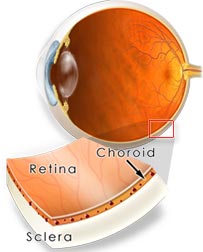 Refractive media of the eye:-
1-Cornea ( greatest refraction of light)
-diopteric power 40-45 D at ant surface 
-(2/3 refractive power of eye) 
2-Aquous humour

--( fluid produced by cilliary body ---to post chamber-----to pupil---to ant  chamber----to canal of schlemm at angle of ant chamber---to veins   

Function// 
 -nourishing retina
-causes intraocular pressure 10-20mm Hg
What is glucoma ? why it cause damage of optic nerve?(intraocular pressure more than 20mm Hg)
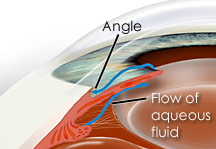 Accomodation:-
At rest (looking at far objects):-ciliary muscles relaxed, taut(tense) ligaments, flat lens
-
Accomodation reflex:- 
focusing(  increased anterior surface curvature of lens by ciliary muscles contraction, slack=relaxed ligaments, increased anterior surface curvature of lens .why?

-both circular & longitudinal cilliary muscles contract to pull cilliary muscle forwards&inwards----- cilliary muscles edges come close to each other.
Test-sanson purkinje image
looking at a close object  (near response)
a- convergence.  Why?
b- pupil constriction. Why?
c- Accomodation. Why?
Near point:-
Nearest point to eye at which object  can brought into focus on retina by ACCOMODATION
-10 years-----9 cm
-At 60 years-----80-100 cm, due to hardness of lens & loss of accomodation.
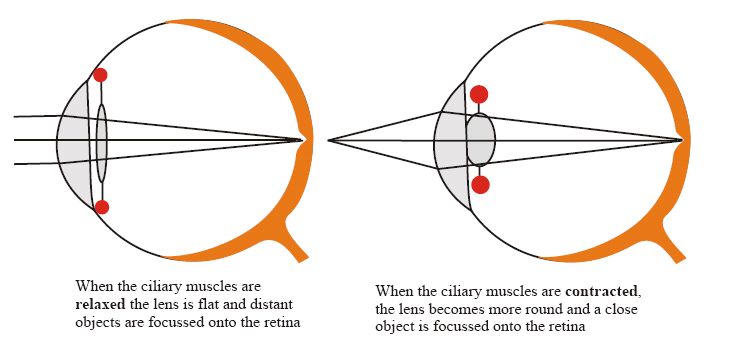 Pathway of accomodation:-
Light on eye------  retina -----optic nerve -----optic chiasma-------  optic tract------ lateral geniculate body in thalamus (away from pretectal N) to C.C---------- to sup. colliculus in midbrain for---EWN------ cilliary ganglion to oculomotor N---- cilliary body for contraction& miosis( accomodation. R)
Pupilary light reflex:- 
Light on one eye-------constiction (miosis) of this pupil (direct)
& the other pupil (indirect)

Pathway of consensual Pupilary light reflex (indirect):-
Light on eye------  retina -----optic nerve -----optic chiasma-------  optic tract------ pass to  pretectal nucleus -----both oculomotor nerve nuclei (EWN)------ both ciliary ganglia----both eyes by oculomotor nerves -------miosis in both eyes.
-Atropine drops:- block parasympathetic supply------mydriasis
Q. Argyll Robertson pupil?
In syphilis tabes dorsalis which destroy pretectal nucleus
 light .R is lost & accomodation .R  remains
Accomodation
Q : What is accomodation ? 
simply put : It is the process by which the eye forms sharp image of near and distant objects
Accomodation
Increased lens thickness (becomesthicker )
Pupils constrict 
Visual axes concerge (Convergence)



The near response
Mechanism of accomodation for focusing near objects
Ciliary muscle ….Contraction:

Relaxation of the suspensory ligament

Lens more convex

Increase diopteric power of the eye

Near object focussed on the retina
Mechanism of accomodation for Focusing Far objects  involves ciliary muscle relaxation
Ciliary muscle ….Relaxation:

Stretching / contraction cof the suspensory ligament
o
Lens less convex ( more flat)

Decrease diopteric power of the eye

Far object focussed on the retina
The accomodation Reflex
Afferent:
Retina    optic nerve    optic chiasma optic tract     lateral geniculate body   visual cortex

Efferent: Occuluomotor nucleus  (parasympathetic)    ciliary ganglion  
	ciliary muscle    circular pupillary muscle
The Accomodation-Convergence Reflex
If you shift your sight from a distant object to a close object ( e.g., if you want to read some writing very close to you ) three things happen :
(1) Constriction of the pupils
(2) increased thickness of the lens ( because of contraqction of Ciliary muscle ) 
(3) Convergence of the visual axes 
(1) + (2) together are called Accomdation
(3) is called Convegence.
This reflex ( unlike the light reflex ) needs intact Visual Cortex ( in Occipital Lobe ) .
27/11/1436
26
Accomodation:-
At rest (looking at far objects):-ciliary muscles relaxed, taut(tense) ligaments, flat lens
Accomodation reflex:- 
focusing(  increased anterior surface curvature of lens by ciliary muscles contraction, slack=relaxed ligaments, increased anterior surface curvature of lens .why?

-both circular & longitudinal cilliary muscles contract to pull cilliary muscle forwards&inwards- cilliary muscles edges come close to each other.
Test-sanson purkinje image
looking at a close object  (near response)
a- convergence.  Why?
b- pupil constriction. Why?
c- Accomodation. Why?
Near point:-
Nearest point to eye at which object  can brought into focus on retina by ACCOMODATION
-10 years-----9 cm
-At 60 years-----80-100 cm, due to hardness of lens & loss of accomodation.
Pathway of accomodation:-
Light on eye------  retina -----optic nerve -----optic chiasma-------  optic tract------ lateral geniculate body in thalamus (away from pretectal N) to C.C---------- to sup. colliculus in midbrain for---EWN------ cilliary ganglion to oculomotor N---- cilliary body for contraction& miosis( accomodation. R)
The light reflex
Retina   optic tract   superior colliculus    occulomotor nucleus   pupillary muscles
The Light Reflex
If you shine light into the healthy eye  the pupil constricts .
The afferent limb of this reflex is the Optic nerve and the efferent is the Oculomotor nerve .
The center of this Reflex is Edinger-Westphal nucleus in the midbrain ,
It can occur even if the cortical visual center in the Occipital Lobe is destroyed .
27/11/1436
31
Pupilary light reflex:- 
Light on one eye-------constiction (miosis) of this pupil (direct)
& the other pupil (indirect)

Pathway of consensual Pupilary light reflex (indirect):-
Light on eye------  retina -----optic nerve -----optic chiasma-------  optic tract------ pass to  pretectal nucleus -----both oculomotor nerve nuclei (EWN)------ both ciliary ganglia----both eyes by oculomotor nerves -------miosis in both eyes.
-Atropine drops:- block parasympathetic supply------mydriasis
Q. Argyll Robertson pupil?
In syphilis tabes dorsalis which destroy pretectal nucleus
 light .R is lost & accomodation .R  remains
VISUAL ACUITY :-
-Difinition :- DEGREE TO WHICH DETAILS OF OBJECTS ARE PERCIEVED
Visual threshold is minimal amount of light that elicit sensation of light
-Snellen s chart  
Normal acuity =6/6
A person of 12/6 has better vision than normal vision (not hyperope)
A person of 6/12 has less vision  than normal vision  (d/D
Patient/normal)
Argyll Robertson pupils(Neurosyphilis)
Pupils constrict in response:
to accomodation reflex 
but not   
to the light reflex
27/11/1436
35
VISUAL ACUITY :-
-Difinition :- DEGREE TO WHICH DETAILS OF OBJECTS ARE PERCIEVED
Visual threshold is minimal amount of light that elicit sensation of light
-Snellen s chart  
Normal acuity =6/6
A person of 12/6 has better vision than normal vision (not hyperope)
A person of 6/12 has less vision  than normal vision  (d/D
Patient/normal)
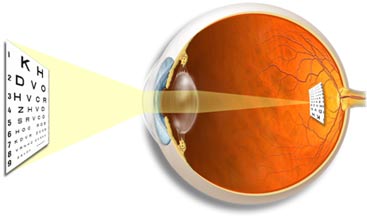